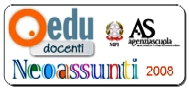 Nome:Enza Patrizia Anastasi
Tematica:Tecnologia-Didattica
Titolo:Composizione poetica multimediale
Data: 29-04-08
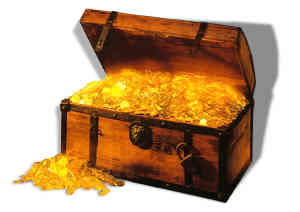 LO SCRIGNO MAGICO
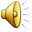 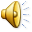 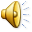 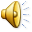 Per molti
Forse 
per troppi
Il vocabolario
 è soltanto un grande 
 letto a castello


        In cui le parole
Un sonno 
infinito
Dormono
pigramente
Per altri invece è uno      scrigno magico

In cui rovistare 
con dita leggere
In cui le parole brillano 
Come vivide gemme
In una ricchezza che non ha mai fine.